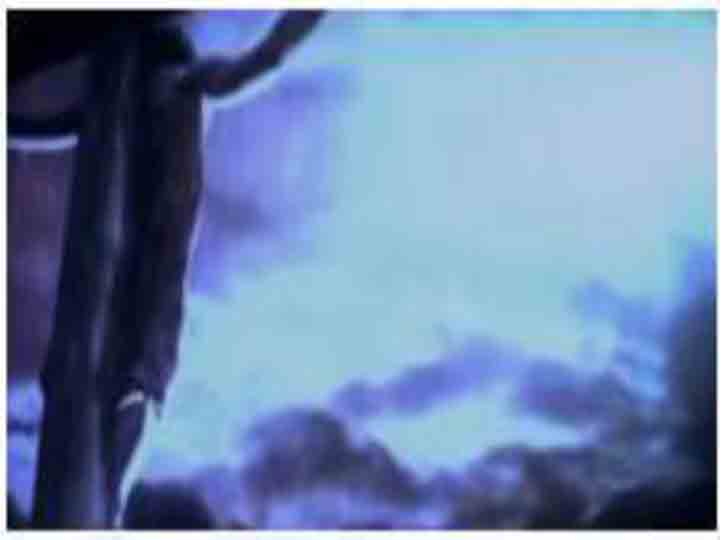 贖罪羔羊    胡至德
我的救主
無罪的羔羊
因我過犯
來世間受苦
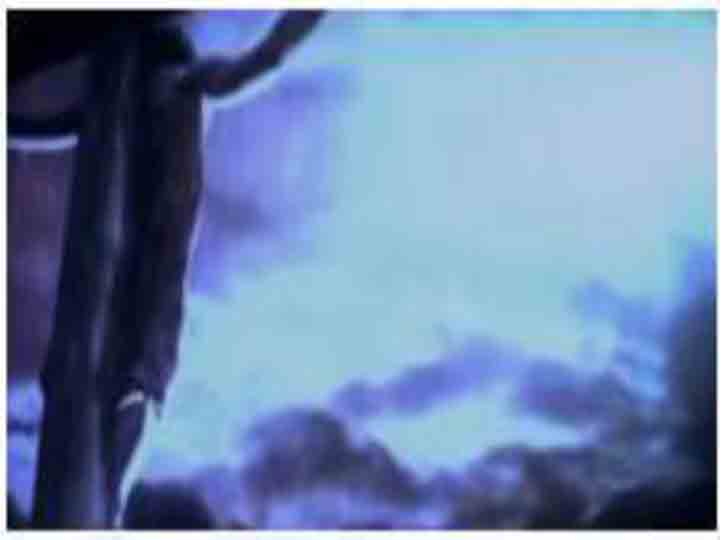 贖罪羔羊    胡至德
受鞭打釘上十架
是祢聖潔的身體
只為贖回
我破敗的生命
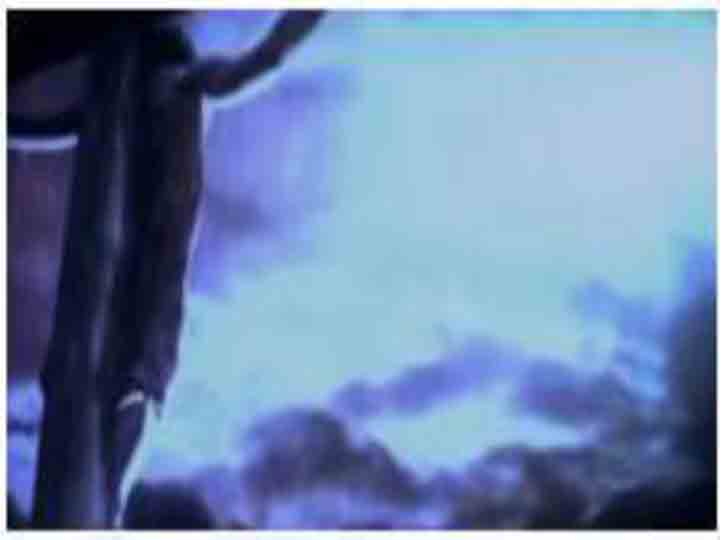 贖罪羔羊    胡至德
祢說擔當
是我的憂患
祢說背負
是我的痛苦
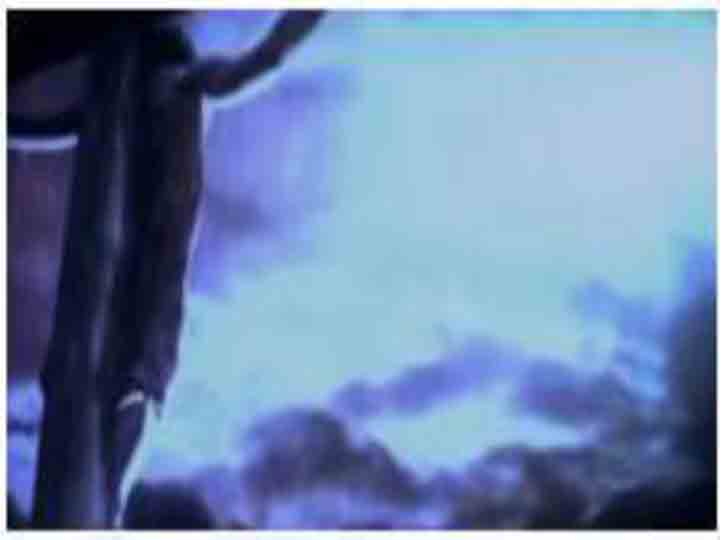 贖罪羔羊    胡至德
祢將我一生罪孽
全都歸自己身上
使我生命
因祢能得潔淨
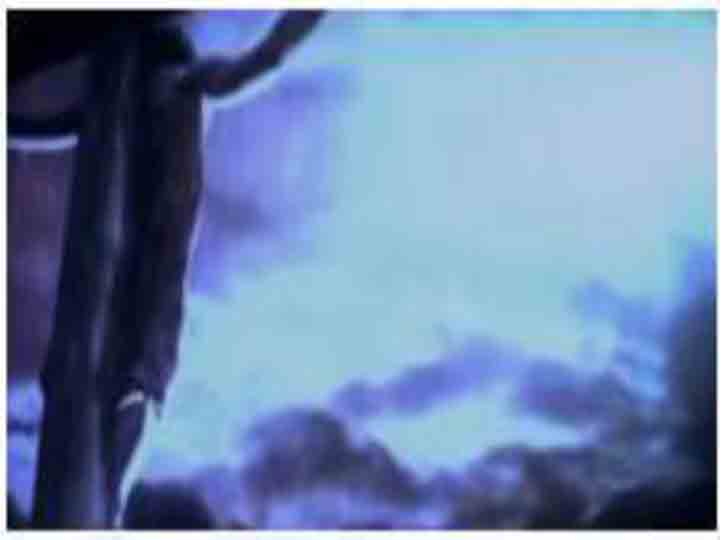 贖罪羔羊    胡至德
雖然受苦
祢卻沉默不開口
神的兒子
為我不救自己
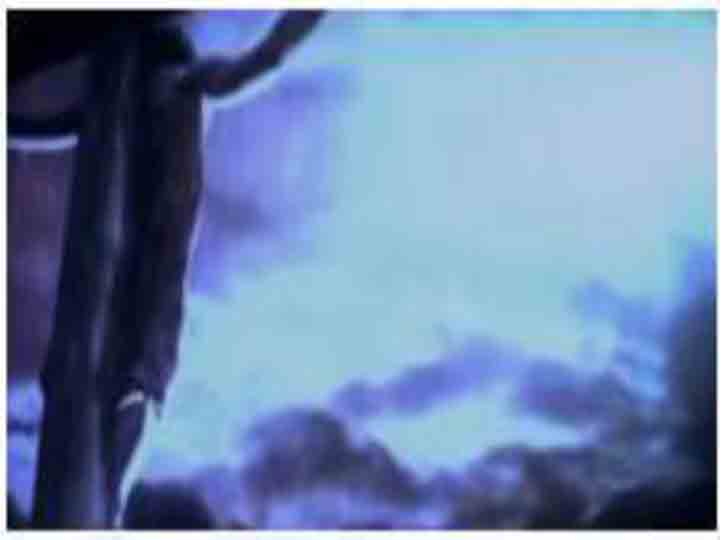 贖罪羔羊    胡至德
不是釘子
將祢留在十架上
是祢無邊無際
長闊高深的愛
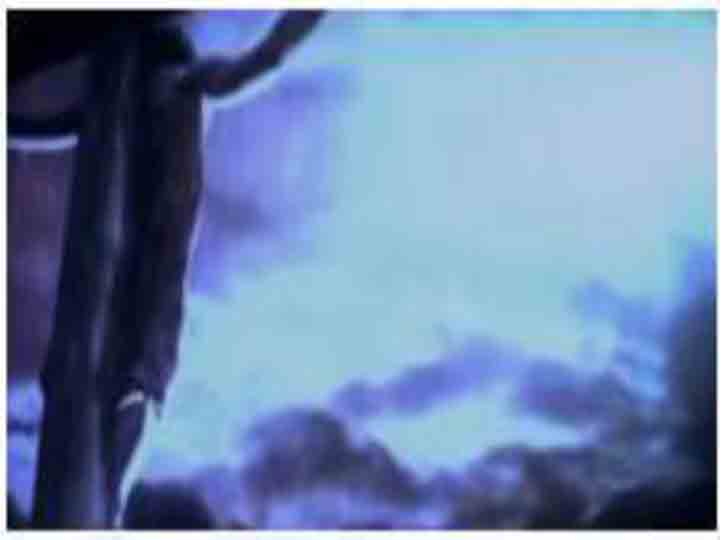 贖罪羔羊    胡至德
祢受刑罰
我得享平安
祢受鞭傷
我得著醫治
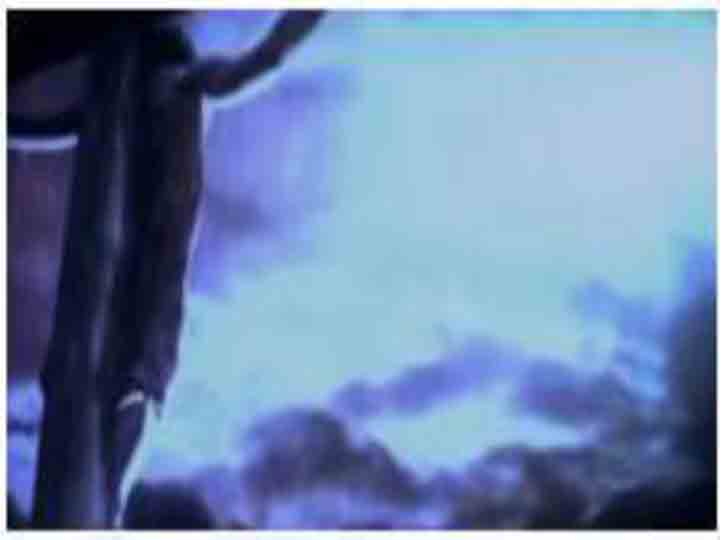 贖罪羔羊    胡至德
因為祢流出的血
將我污穢全洗盡
我的過犯
已經離我遠去
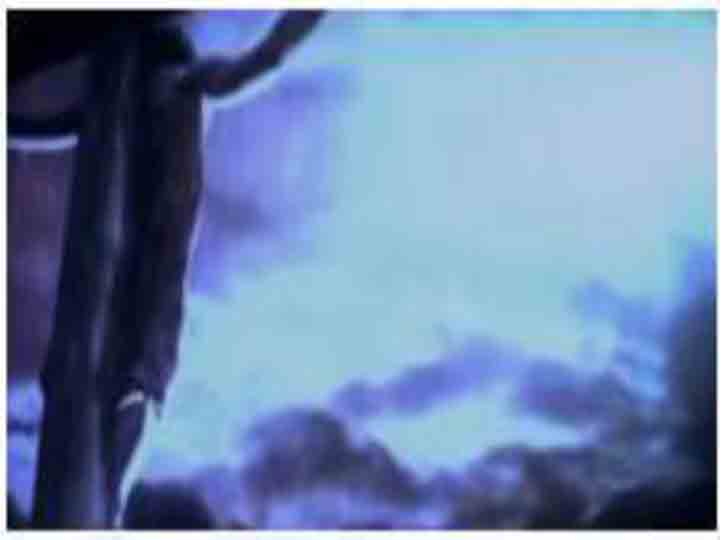 贖罪羔羊    胡至德
因你的愛
我得著新生命
[Speaker Notes: 第一遍不放這張(這一句),第二遍的最後一句才放.]